Hybird Accelerator for GCN Inference2024.11.21
Liangsen Wang
School of Data Science
Chinese University of Hong Kong, Shenzhen
Outline
Introduction (3 min)
Background & Motivation (5 min)
Proposed Methods & Evaluation (40 min)
HyGCN (15 min)
Downstream Task Based Design (10 min)
GPGCN (15 min)
Conclusions (2 min)
Q/A (5 min)
Outline
Introduction (3 min)
Background & Motivation (5 min)
Proposed Methods & Evaluation (40 min)
HyGCN (15 min)
Downstream Task Based Design (10 min)
GPGCN (15 min)
Conclusions (2 min)
Q/A (5 min)
Introduction (1/2)
What is GCN?
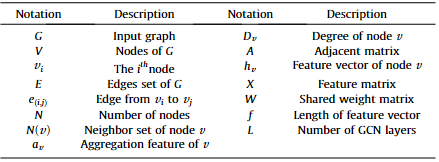 An effective category of models to represent and process graph data
GCN structure
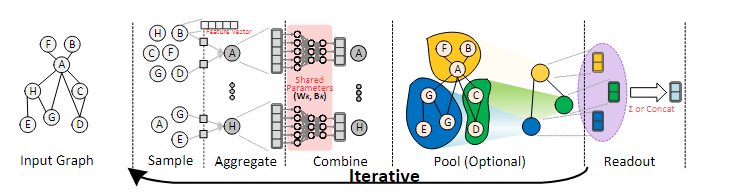 Introduction (2/2)
Wide Application of GCN
social networks, particle physics, knowledge graphs, drug discovery……
Scalability and Performance Challenges
 The distinct features of the two phases
 Random and sparse structure of graphs
 Dynamic and random memory access
 The difficulty of data reuse
 Inefficient on existing architecture
……
Outline
Introduction (3 min)
Background & Motivation (5 min)
Proposed Methods & Evaluation (40 min)
HyGCN (15 min)
Downstream Task Based Design (10 min)
GPGCN (15 min)
Conclusions (2 min)
Q/A (5 min)
Background & Motivation (1/8)
Bottleneck of GCN Inference
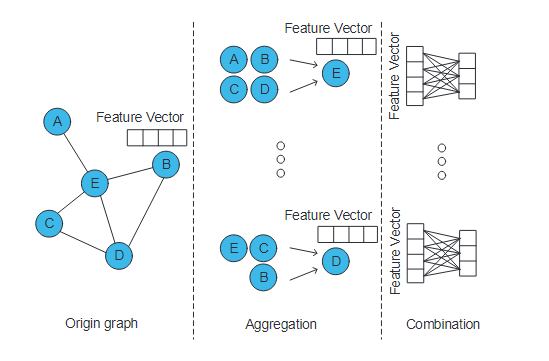 The convolutional layers occupy the major execution time of GCNs through two primary execution phases: Aggregation and Combination
Background & Motivation (2/8)
Sparseness



 Load Imbalance
The different nodes of a graph have extremely different numbers of neighbor nodes
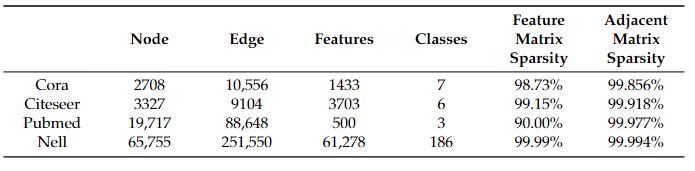 Background & Motivation (3/8)
Different Computational Models in Two Phases
Aggregation
Combination
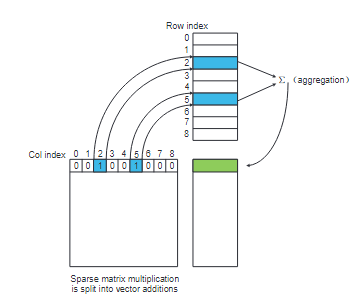 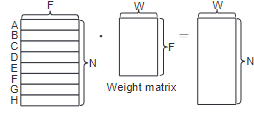 Background & Motivation (4/8)
Different Computational Models in Two Phases
Aggregation
Combination
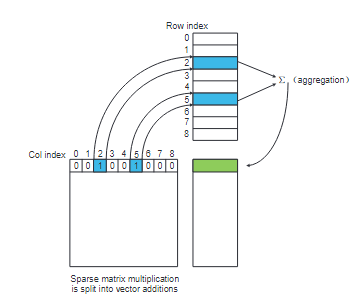 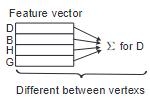 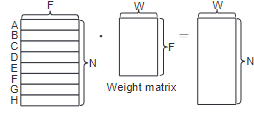 Background & Motivation (5/8)
Different Computational Models in Two Phases
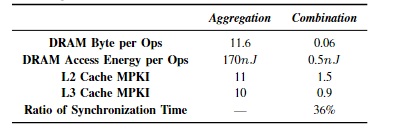 Background & Motivation (6/8)
Different Computational Models in Two Phases
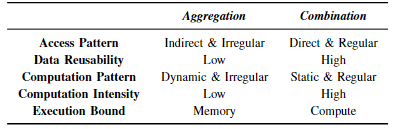 Background & Motivation (7/8)
Differences from Conventional Workloads
Length of feature vectors is variable

Feature vectors usually orders of magnitude longer

MLP parameters are fully shared by all vertices
Background & Motivation (8/8)
Inefficiencies of General-Purpose Processors
CPUs
GPUs
Irregularity in aggregation phase unfriendly to current cache and data prefetching techniques

Hard to reuse the highly reusable data between compute units.
Inherently optimized for compute-intensive workloads with regular execution pattern

Combination with strong parameter sharing needs costly data copy and thread synchronization
Both lack inter-phase optimization due to phase-by-phase execution
Outline
Introduction (3 min)
Background & Motivation (5 min)
Proposed Methods & Evaluation (40 min)
HyGCN (15 min)
Downstream Task Based Design (10 min)
GPGCN (15 min)
Conclusions (2 min)
Q/A (5 min)
Outline
Introduction (3 min)
Background & Motivation (5 min)
Proposed Methods & Evaluation (40 min)
HyGCN (15 min)
Downstream Task Based Design (10 min)
GPGCN (15 min)
Conclusions (2 min)
Q/A (5 min)
HyGCN (1/11)
Overall Hardware Architecture
HyGCN (2/11)
Aggregation Engine —— PE Model
Two Model of Parallel
Vertex-Concentrated
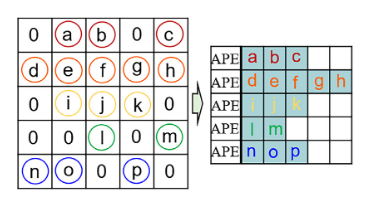 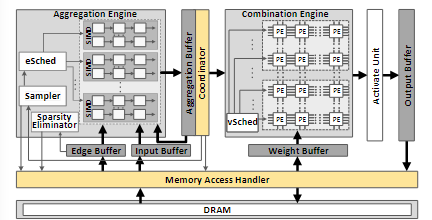 HyGCN (3/11)
Aggregation Engine —— PE Model
Two Model of Parallel
Intra-Vertex
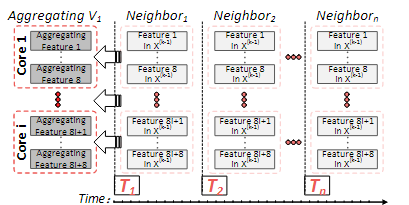 HyGCN (4/11)
Aggregation Engine —— Sparsity Elimination
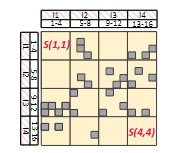 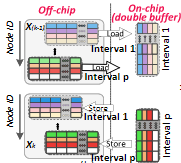 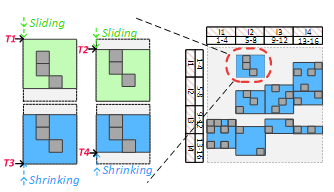 HyGCN (5/11)
Combination Engine —— PE Model
Different Use of Systolic Array
Independent
VS
Cooperative
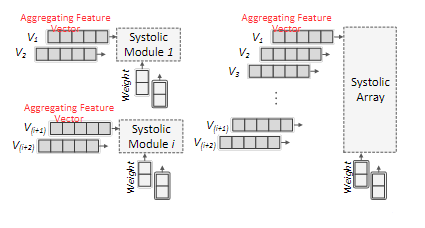 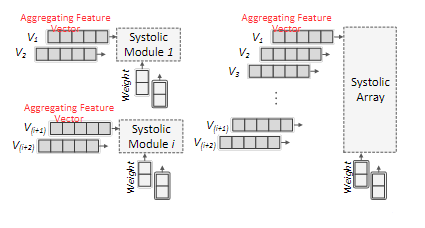 HyGCN (6/11)
Combination Engine —— PE Model
Different Use of Systolic Array
Independent
VS
Cooperative
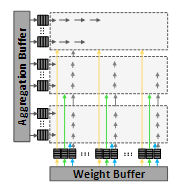 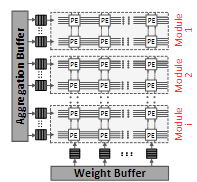 HyGCN (7/11)
Inter-Engine Optimization
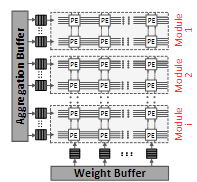 Latency-Aware
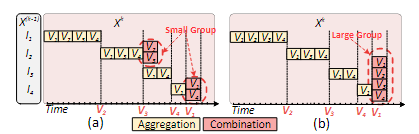 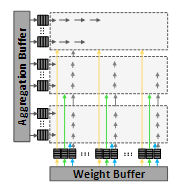 Energy-Aware
HyGCN (8/11)
Evaluation Results
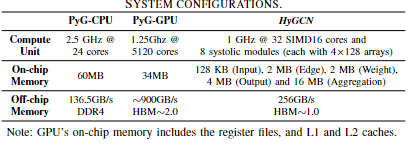 HyGCN (9/11)
Evaluation Results
Algorithm Optimization
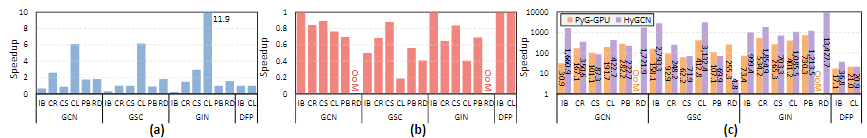 CPU
GPU
HyGCN (10/11)
Evaluation Results
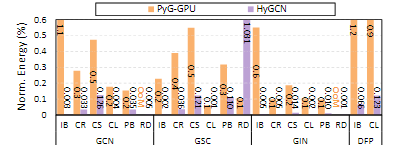 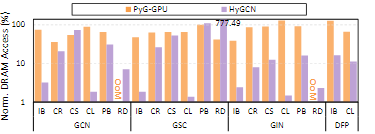 HyGCN (11/11)
Evaluation Results
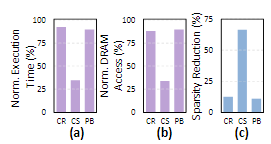 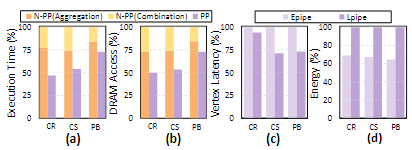 Outline
Introduction (3 min)
Background & Motivation (5 min)
Proposed Methods & Evaluation (40 min)
HyGCN (15 min)
Downstream Task Based Design (10 min)
GPGCN (15 min)
Conclusions (2 min)
Q/A (5 min)
Downstream Task Based Design (1/8)
Overview Framework
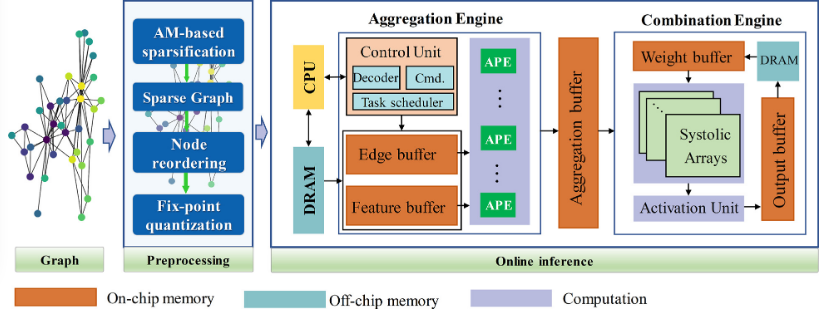 Downstream Task Based Design (2/8)
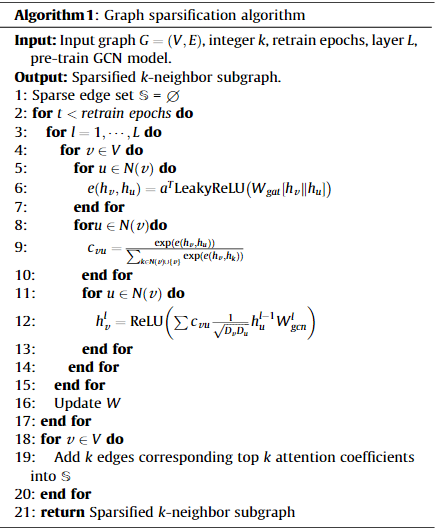 Graph Sparsification
From the hardware perspective, in the aggregation phase, the memory traffic is relevant to the number of edges


Prune redundant edges to achieve graph sparsification


Attention-mechanism based graph sparsification
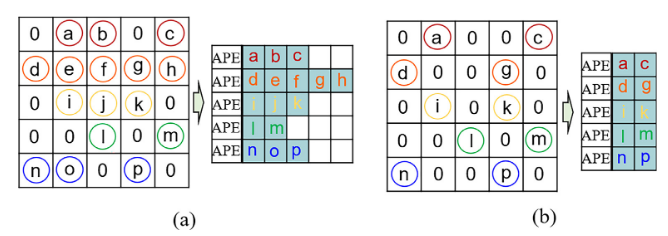 Downstream Task Based Design (3/8)
Node Reorder



 Fixed-Point Quantization
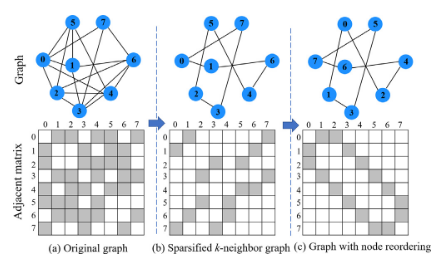 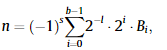 Downstream Task Based Design (4/8)
Hardware Arichitecture
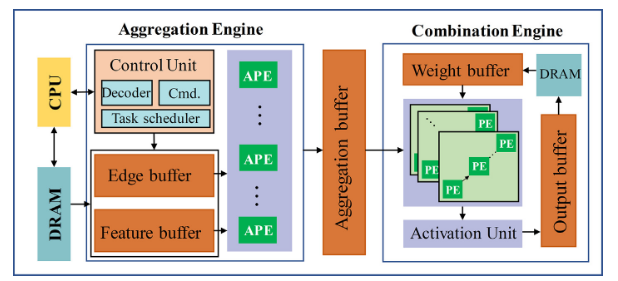 Downstream Task Based Design (5/8)
Hardware Arichitecture —— Aggreation Engine
Graph Partition and Feature Tiling





Data Storage and Access
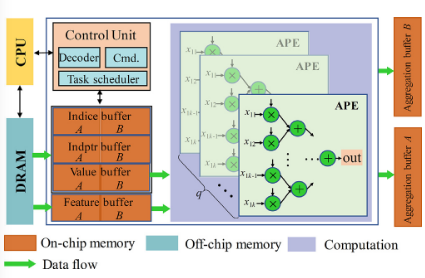 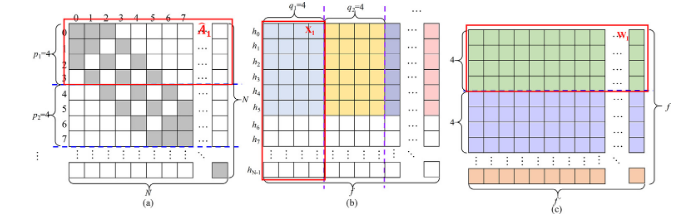 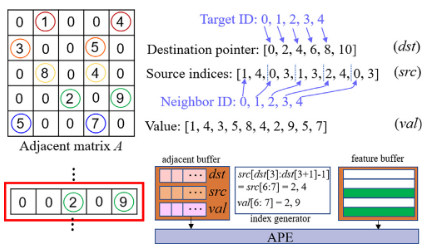 Downstream Task Based Design (6/8)
Hardware Arichitecture —— Combination Engine
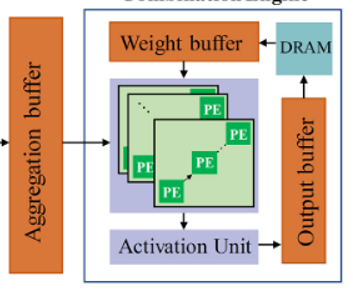 Systolic Arrays
Downstream Task Based Design (7/8)
Evaluation Results
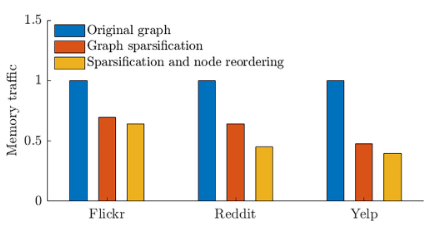 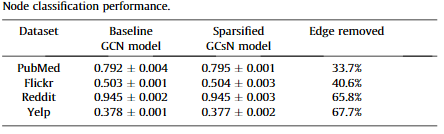 Downstream Task Based Design (8/8)
Evaluation Results
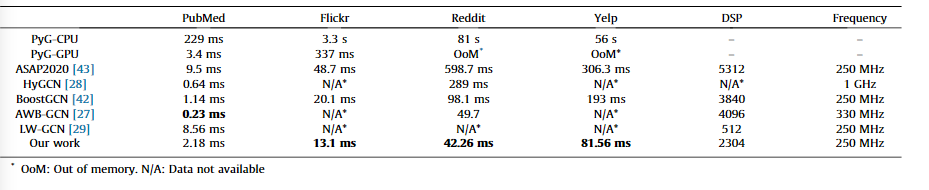 Outline
Introduction (3 min)
Background & Motivation (5 min)
Proposed Methods & Evaluation (40 min)
HyGCN (15 min)
Downstream Task Based Design (10 min)
GPGCN (15 min)
Conclusions (2 min)
Q/A (5 min)
GPGCN (1/17)
Control Intensive
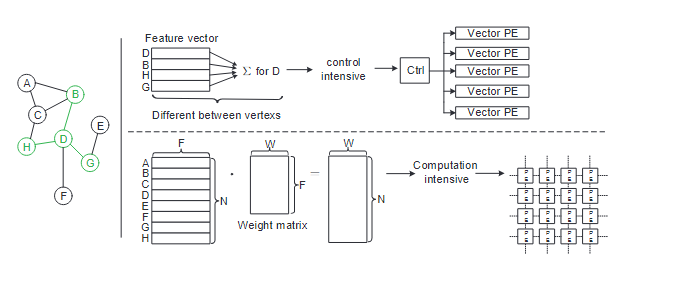 Computational Intensive
GPGCN (2/17)
RISC-V Extension



Custom CSR
Encode many pieces of instruction operation information required in the limited RISC instruction encoding space
Provide some common information between instructions through the custom CSR (current status registers) registers to solve and reduce instruction coding pressure
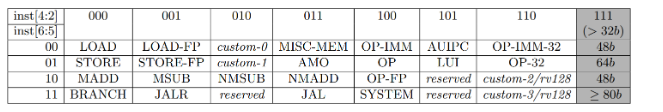 GPGCN (3/17)
Custom CSR
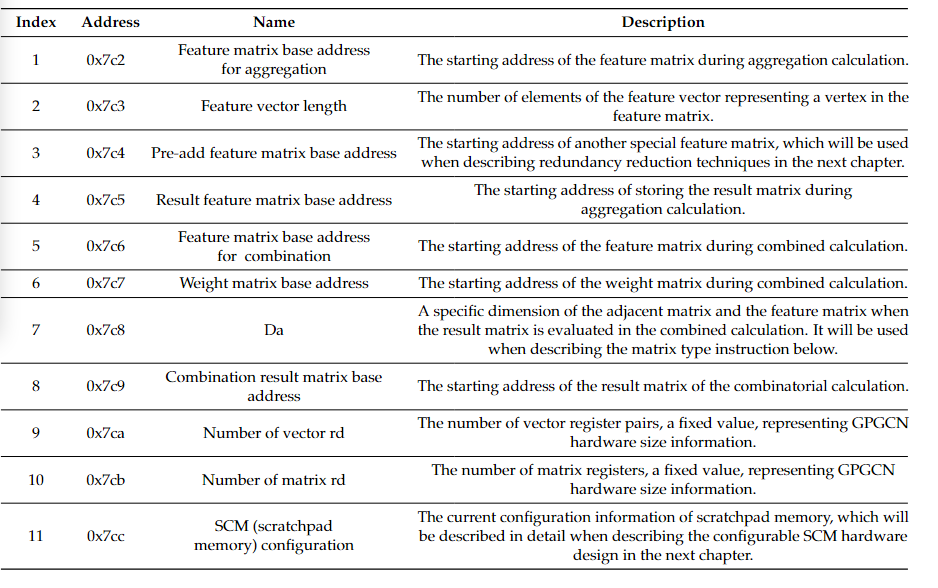 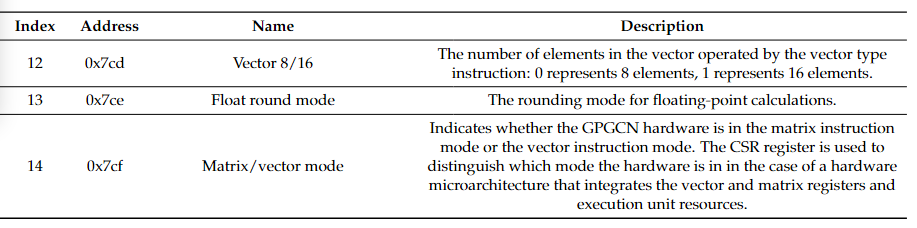 GPGCN (4/17)
Register Extension
Vector Register Group
9th CSR——Number of vector register pairs
Contains 1 rs register and 1 rd register
16 32-bit single-precision floating-point elements
Matrix Register Group
10th CSR ——Number of matrix registers pairs
Contains 2 vector rs registers, 1 matrix rs register, and 1 matrix rd register
To support outer product operations, rs register contains 8 32-bit single-precision float point elements
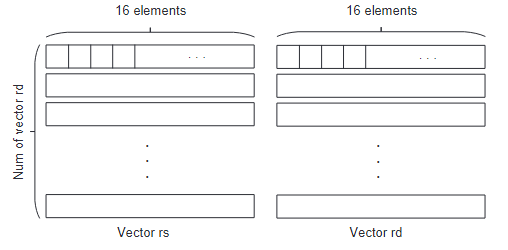 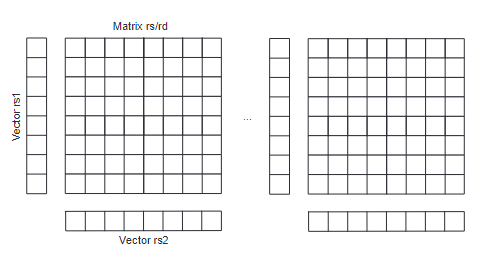 GPGCN (5/17)
Basic Vector Instructions
Similar to the traditional SIMD instruction
load/store address = base_address(CSR1) + idx ∗vector_length(CSR2)
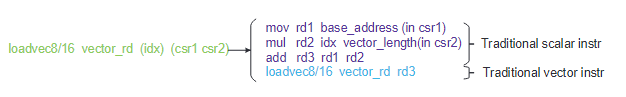 GPGCN (6/17)
Fixed-Rd Vector Instructions
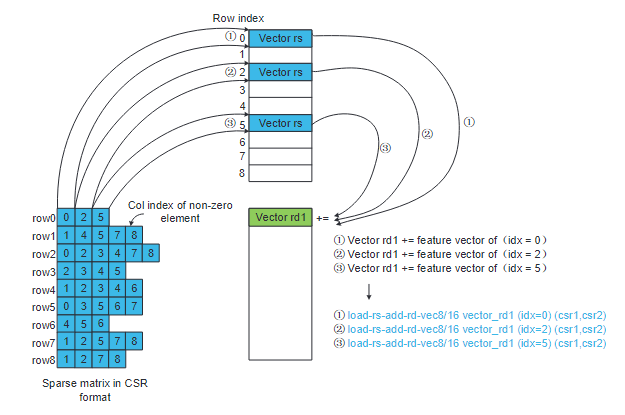 Fixed vector rd is for multiplexing data (aggregated intermediate results) in vector rd.
GPGCN (7/17)
Fixed-Rd Vector Instructions
Data in vector rd register are multiplexed. In contrast, data in vector rs register are not multiplexed
Saves encoding space to fuse the loadvec instruction and the addvec instruction
More macro, increasing the instruction information density, instruction bandwidth is improved.
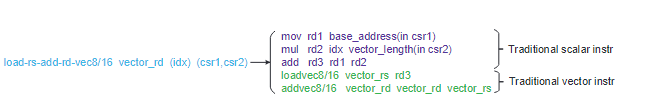 GPGCN (8/17)
Fixed-Rd Vector Instructions
No need to specify the index of the vector rs register
Vector rd is bound to the corresponding vector rs
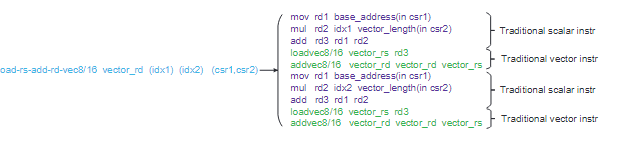 GPGCN (9/17)
Fixed-Rs Vector Instructions
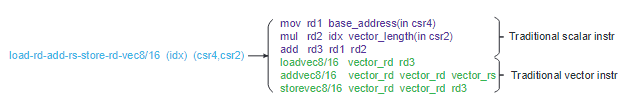 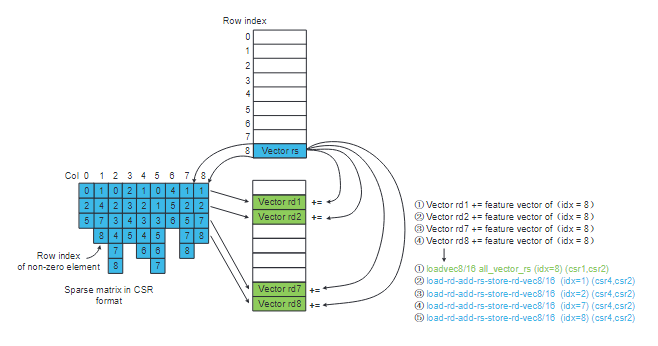 GPGCN (10/17)
Matrix Instruction Extension
Da is specified by custom CSR7

In order to further increase the instruction density of the matrix instructions, the matrix multiplication operation of 8 × Da × Da × 8 = 8 × 8
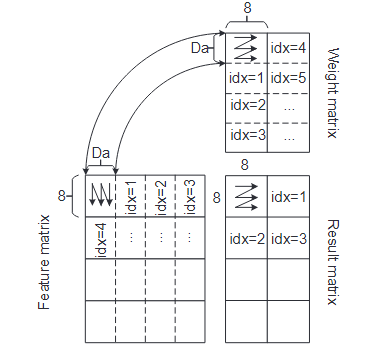 GPGCN (11/17)
Matrix Instruction Extension
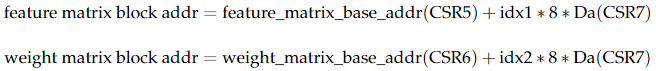 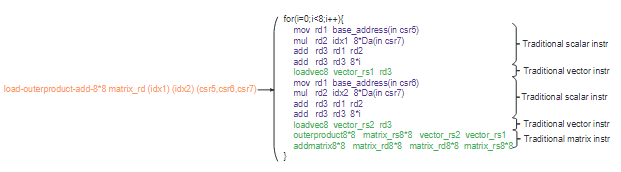 GPGCN (12/17)
Memory Access Extension
The preload instruction preloads the feature matrix or weight matrix we want to access to the corresponding storage block of the scratchpad memory in advance

The sync-preload instruction is used to indicate that the data in a block of scratchpad memory are no longer used and can be replaced

The storescmback instruction is used to write a block of scratchpad memory back to the main memory. For example, after the fixed-rs instructions calculate the final result, the final result in scratchpad memory is written back to the main memory
GPGCN (13/17)
RISC-V Extension
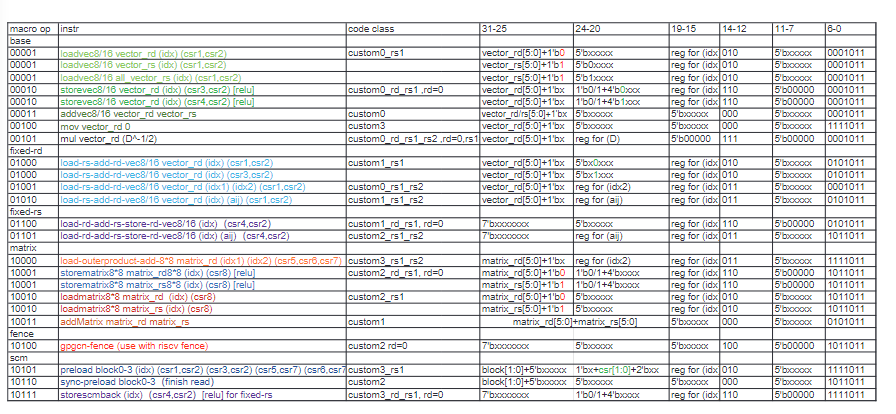 GPGCN (14/17)
Hardware Architecture
fused VPU (vector process unit)
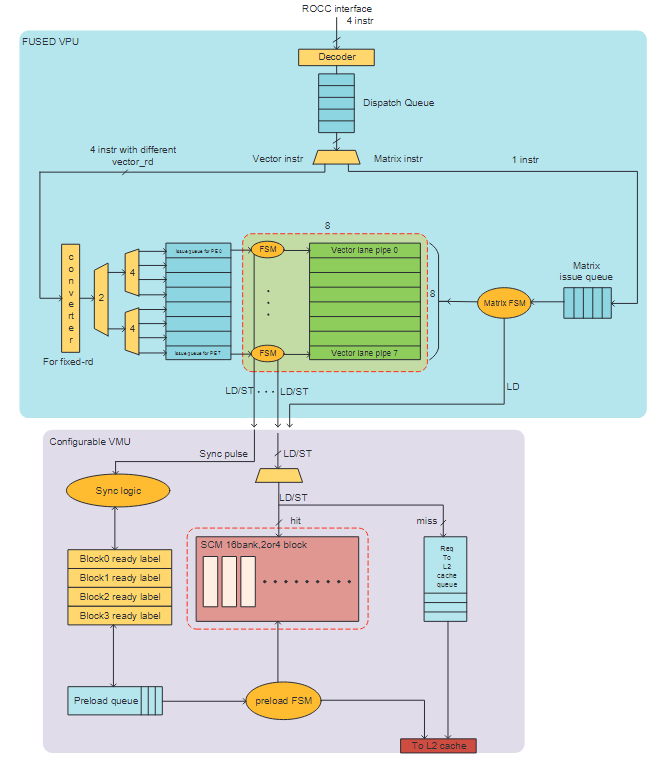 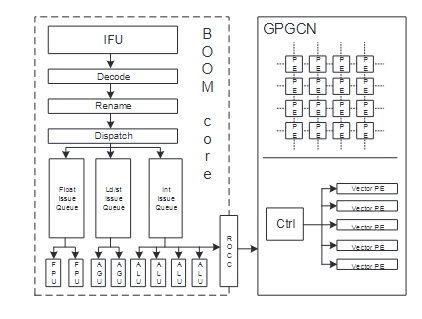 vector instructions
matrix instructions
configurable VMU (vector memory unit)
GPGCN (15/17)
Redundant Computation Reduction
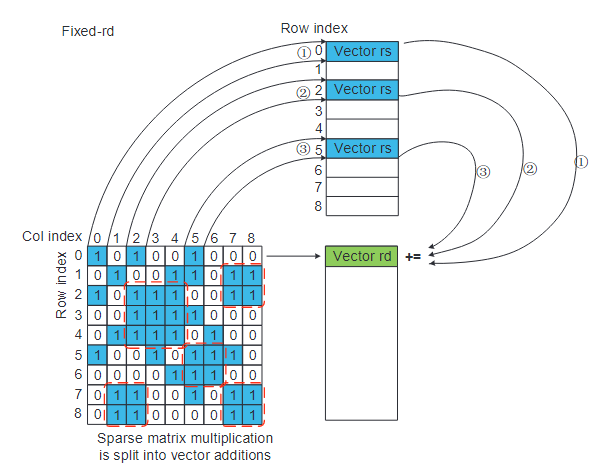 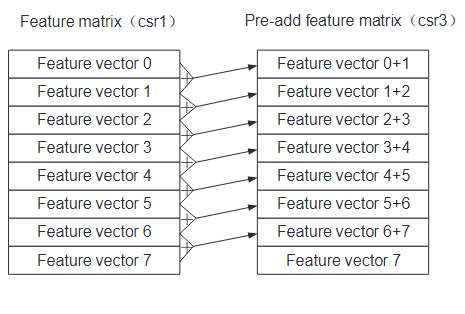 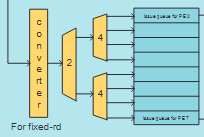 load-rs-add-rd-vec8/16 vector_rd (idx1) (idx2) (CSR1,CSR2)
load-rs-add-rd-vec8/16 vector_rd (idx) (CSR3,CSR2)
GPGCN (16/17)
Memory Access Optimization
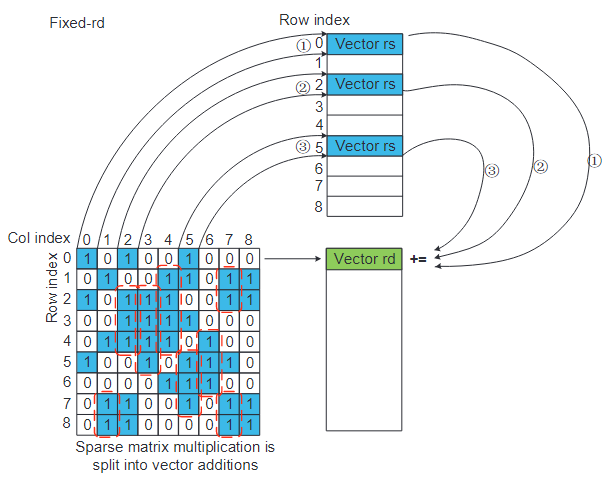 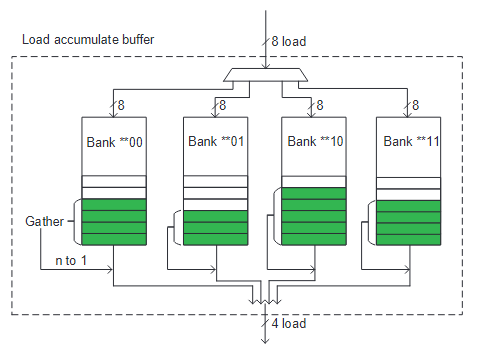 GPGCN (17/17)
Evaluation Results
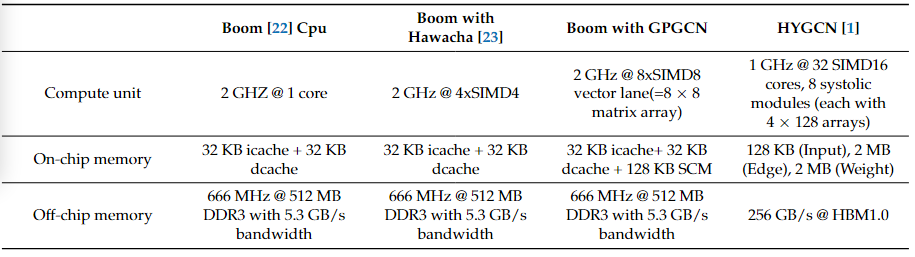 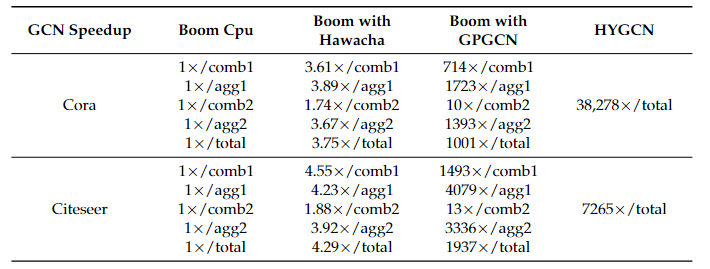 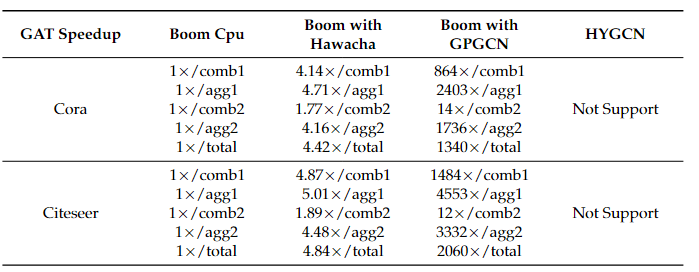 Outline
Introduction (3 min)
Background & Motivation (5 min)
Proposed Methods & Evaluation (40 min)
HyGCN (15 min)
Downstream Task Based Design (10 min)
GPGCN (15 min)
Conclusions (2 min)
Q/A (5 min)
Conclusions
Based on the characteristics of GCN, a hybrid structure accelerator was designed


 This talk showcases three existing hybrid GCN accelerators. 
HyGCN
Downstream Task Based Design
GPGCN
Outline
Introduction (3 min)
Background & Motivation (5 min)
Proposed Methods & Evaluation (30 min)
HyGCN (10 min)
Downstream Task Based Design (10 min)
GPGCN (10 min)
Conclusions (2 min)
Q/A (5 min)